Lecture 11
DHTs and Amazon Dynamo
Scaling up
2
Assumption so far: All replicas have entire state
Example: Every replica has value for every key

What we need instead:
Partition state
Map partitions to servers
Partitioning state
3
Modulo hashing
Apply hash function to key
Compute modulo to # of servers (N)
Store (key, value) pair at hash(key) mod N

Example:
Store student’s transcripts across 4 servers
Hash function = (Year of birth) mod 4
Hash function = (Date of birth) mod 4

Problem: Skew in load across servers
Problem for modulo hashing:Changing number of servers
4
h(x) = x + 1 (mod 4)
Add one machine: h(x) = x + 1 (mod 5)
Server
4
3
Keys remapped to new nodes  Need to transfer values
2
1
0
5
7
10
11
27
29
36
38
40
Object serial number
Consistent Hashing
5
Represent hash space as a circle

Partition keys across servers
Assign every server a random ID
Hash server ID
Server responsible for keys between predecessor and itself

How to map a key to a server?
Hash key and execute read/write at successor
0
S2
12
4
S1
S3
Shard
S4
8
Adding/Removing Nodes
6
S5
S5
0
0
S2
0
S2
12
4
12
12
4
4
S1
S1
S1
S3
S3
S3
S4
S4
S4
8
8
8
Minimizes migration of state upon change in set of servers
Server addition: New server splits successor’s shard
Server removal: Successor takes over shard
Virtual nodes
7
Each server gets multiple (say v) random IDs
Each ID corresponds to a virtual node

If N servers with v virtual nodes per server, each virtual node owns 1/(vN)th of hash space

Larger v  better load balancing
Vary v across servers to account for heterogeneity
Virtual nodes
8
S1.1
0
S2.2
14
12
4
S1.3
S2.1
S1.2
8
What happens upon server failure?
v successors take over
Each now stores (v+1)/v×1/Nth of hash space
Using Consistent Hashing
9
How does client map keys to servers?
Server
Front-end
Client
Server
Front-end
Server
Front-ends must agree on set of active servers
Distributed Hash Table
10
Scalable lookup of node responsible for any key
Scale to thousands (or even millions) of nodes
No one node knows all nodes in the system

Example usage:
Trackerless BitTorrent
Key = File content hash
Value = IP addresses of nodes that have file content
Successor pointers
11
Downside of
approach?
N120
N10
O(N) Lookup
N105
K80
N32
K80
N90
N60
K80
If you don’t have value for key, forward to succ.
Efficient lookups
12
What’s required to enable O(1) lookups?
Every node must know all other nodes

Need to convert linear search to binary search
Idea: Maintain log(N) pointers to other nodes
Called finger table
Pointer to node ½-way across hash space
Pointer to node ¼-way across hash space
…
Finger tables
13
i’th entry at node n points to successor of hash(n)+2^i
# of entries = # of bits in hash value

Binary lookup tree rooted at every node
Threaded through others’ finger tables
½
¼
1/8
1/16
1/32
1/64
N80
Finger tables
14
Node n
Succ of
hash(n)
Succ of
hash(n)+2
Succ of
hash(n)+22
Succ of
hash(n)+(max hash)/2
How to recursively use finger tables to locate node for key k?
Lookup with finger table
15
Lookup(key k, node n)
	look in local finger table for		
		  highest f s.t. hash(f) < hash(k)
	if f exists
		  call Lookup(k, f)  		// next hop
	else
		  return n’s successor		// done
Modulo
arithmetic
Lookups take O(log N) hops
16
N5
N10
N110
K19
N20
N99
Lookup(K19)
N32
N80
N60
Example
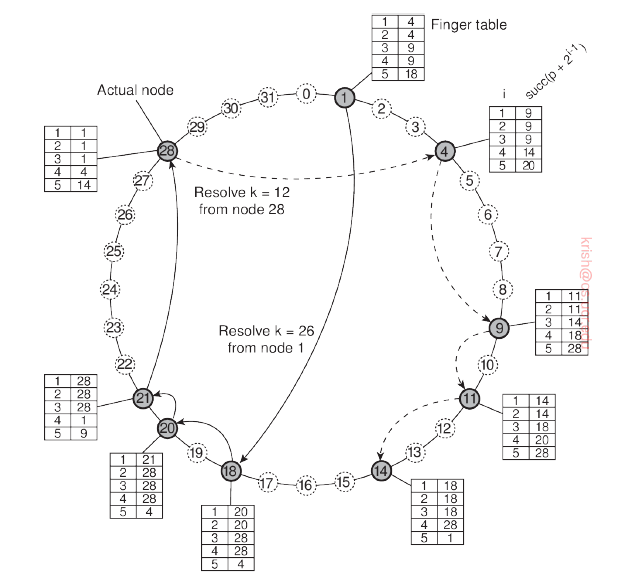 Resolving key 26 from node 1 and key 12 from node 28 using DHTs in Chord (using finger tables)
Is log(N) lookup fast or slow?
18
For a million nodes, it’s 20 hops

If each hop takes 50 ms, lookups take a second

If each hop has 10% chance of failure, it’s a couple of timeouts

So log(N) is better than O(N) but not great
Handling churn in nodes
19
Need to update finger tables upon addition or removal of nodes

Hard to preserve consistency in the face of these changes
Amazon Dynamo
20
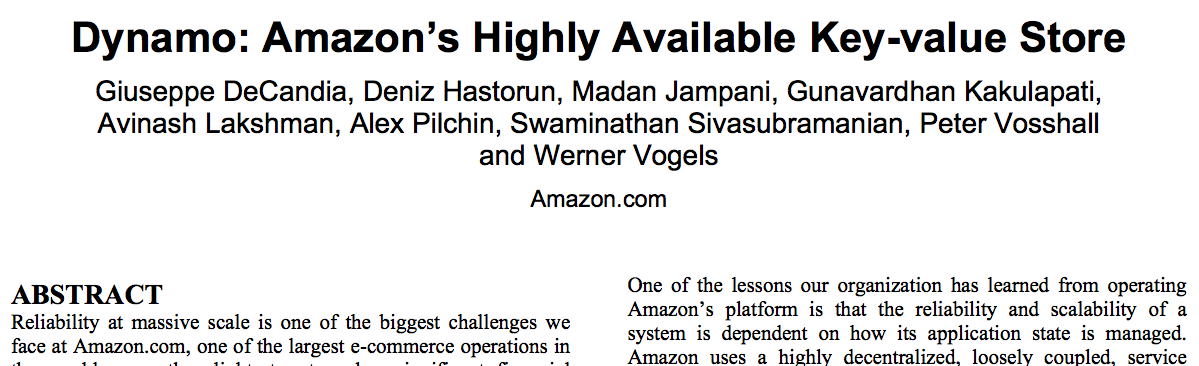 Added to “Hall of Fame” at SOSP’17 
Rumored to be underpinning of Amazon S3’s architecture
Dynamo settings
21
Setting:
Tens of millions of customers
Data spread across tens of thousands of servers

Example use case: Store shopping carts
Goals:
High availability
Low latency
 Consistency takes a hit
Consistent Hashing in Dynamo
22
Recall: Consistent hashing maps value for key to successor in hash space

Replicate value for every key at N nodes
N clockwise successors of key

Execution of writes
Write received by coordinator (successor of key)
Coordinator forwards to successors
[Speaker Notes: There are N successors.  So immediate successor forwards to a set of subsequent successors. In case of failures, the following successors take over.]
Replication in Dynamo
23
N120
N10
N105
K21
N32
N90
N60
[Speaker Notes: In this example, 2 replicas.  The key is first hashed to N32 (>21).  Then two additional nodes store the associated data.]
Using Consistent Hashing
24
Server
Front-end
Client
Server
Front-end
Server
[Speaker Notes: Via the front end, the value written to one server which corresponds to key.]
Consistent Hashing in Dynamo
25
What would it take to make this work?
Server
Server
Server
Client
Server
Server
1-hop DHT
[Speaker Notes: In this example, the value written to one server corresponding to key, and two other servers in addition.]
Gossip
26
Once per second, each server contacts a randomly chosen other server
Servers exchange their lists of known servers
Including virtual node IDs
Sloppy quorums
27
N replicas for every key
Higher durability with greater N
Serving reads and writes:
Coordinator forwards request to first N-1 reachable successors
Waits for response from R or W to replicas
How to maximize availability/minimize latency?
Low R and/or low W
How to ensure read sees last committed write?
R+W > N
[Speaker Notes: Client has a list of N prioritized servers.  The servers are chosen from this list.  If they aren’t available, randomly chosen.  First question – availability over consistency;  and in the second consistency over availability.]
Latency/availability over consistency
28
N = 3, W = 1, R = 1
k: x
k: x
k: y
k: x
B
C
A
Get(k)
Put(k, y)
Client2
Client1
[Speaker Notes: In this example,  R+W < N]
Consistency over latency/availability
29
N = 3, W = 2, R = 2
How to tell which of R copies read is latest version?
k: x
k: y
k: x
k: y
B
C
A
Put(k, y)
Get(k)
Client2
Client1
[Speaker Notes: Here the condition is satisfied (R+W >N).]
Vector clocks
30
Store a vector clock with each key-value pair
What we have discussed previously:
Vector with # of components = # of servers
Not scalable

Dynamo’s adaptation of vector clocks:
List of (coordinator node, counter) pairs
Example: [(A, 1), (B, 3), …]
Vector clocks
31
N = 3, W = 2, R = 2
([A, 1])
([A, 1], (B, 1))
([A, 1])
([A, 1], (B, 1))
k: y
k: y
k: x
k: x
C
A
B
Put(k, x)
Put(k, y)
Client2
Client1
Vector clocks in Dynamo
32
Consider following scenario:
Client1 executes PUT(k, v1)
Client2 executes GET(k) and gets v1
Client2 executes PUT(k, v2)
How can vector clocks help in recognizing that okay to garbage collect v1?

When responding to a GET, Dynamo returns the vector clock for value returned
Client includes vector clock in subsequent PUT
Automatic conflict resolution
33
put handled by node A
written to A and C
v1 [(A,1)]
put handled by node B
written to B and C
v2 [(A,1), (B,1)]
v2 > v1, so Dynamo automatically drops v1 at C
App-specific conflict resolution
34
put handled by node A
v1 [(A,1)]
put handled by node C
put handled by node B
v2 [(A,1), (B,1)]
v3 [(A,1), (C,1)]
v2 || v3, so client must perform reconciliation
Client reads v2, v3; writes with [(A,1), (B,1), (C,1)]
v4 [(A,2), (B,1), (C,1)]
Dynamo’s client interface
35
Client interface:
Get(key)  value
Put(key, value)

Get(key)  List of <value, context> pairs
Returns one value or multiple conflicting values
Context describes version(s) of value(s)
Put(key, value, context)
Context indicates which versions this version supersedes or merges
Trimming version vectors
36
Many nodes may process Puts to same key
Version vectors may grow arbitrarily long

Dynamo’s clock truncation scheme
Dynamo stores time of modification with each version vector entry
When version vector > 10 nodes long, Dynamo drops node that least recently processed key

Problems with truncation?
False concurrency
[Speaker Notes: Sometimes some ordered updates may be missed, leading to false sense of concurrency.]
Impact of clock truncation
37
put handled by node A
v1 [(A,1)]
put handled by node B
v2 [(A,1), (B,1)]